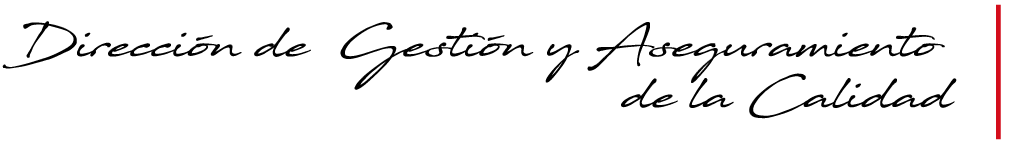 Ejecuciónproceso EIDPA
Evaluación Integral de Desempeño del Personal Académico
2021
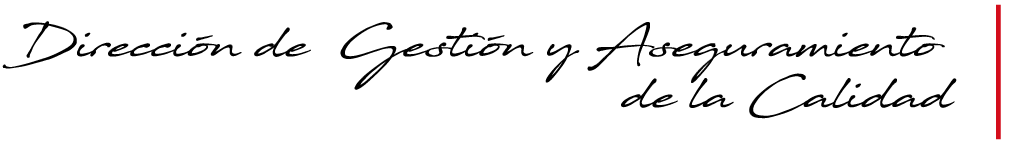 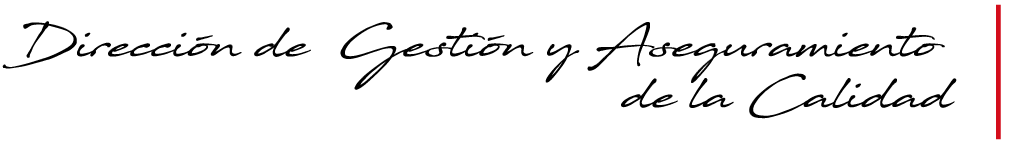 Reglamento en fase de construcción
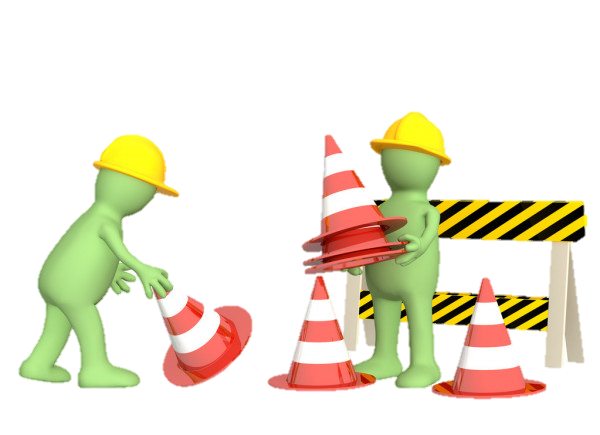 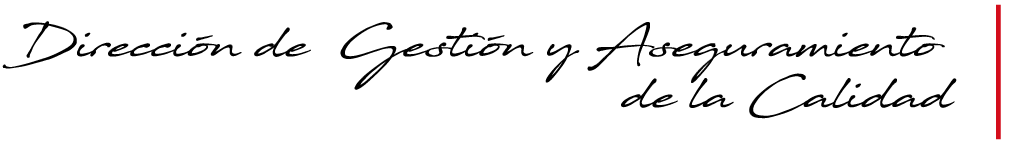 Garantías
Garantías de la evaluación integral del desempeño. – “Para la realización del proceso de evaluación integral de desempeño, la institución de educación superior garantizará la difusión de los propósitos y procedimientos, y la claridad, rigor y transparencia en el diseño e implementación del mismo”
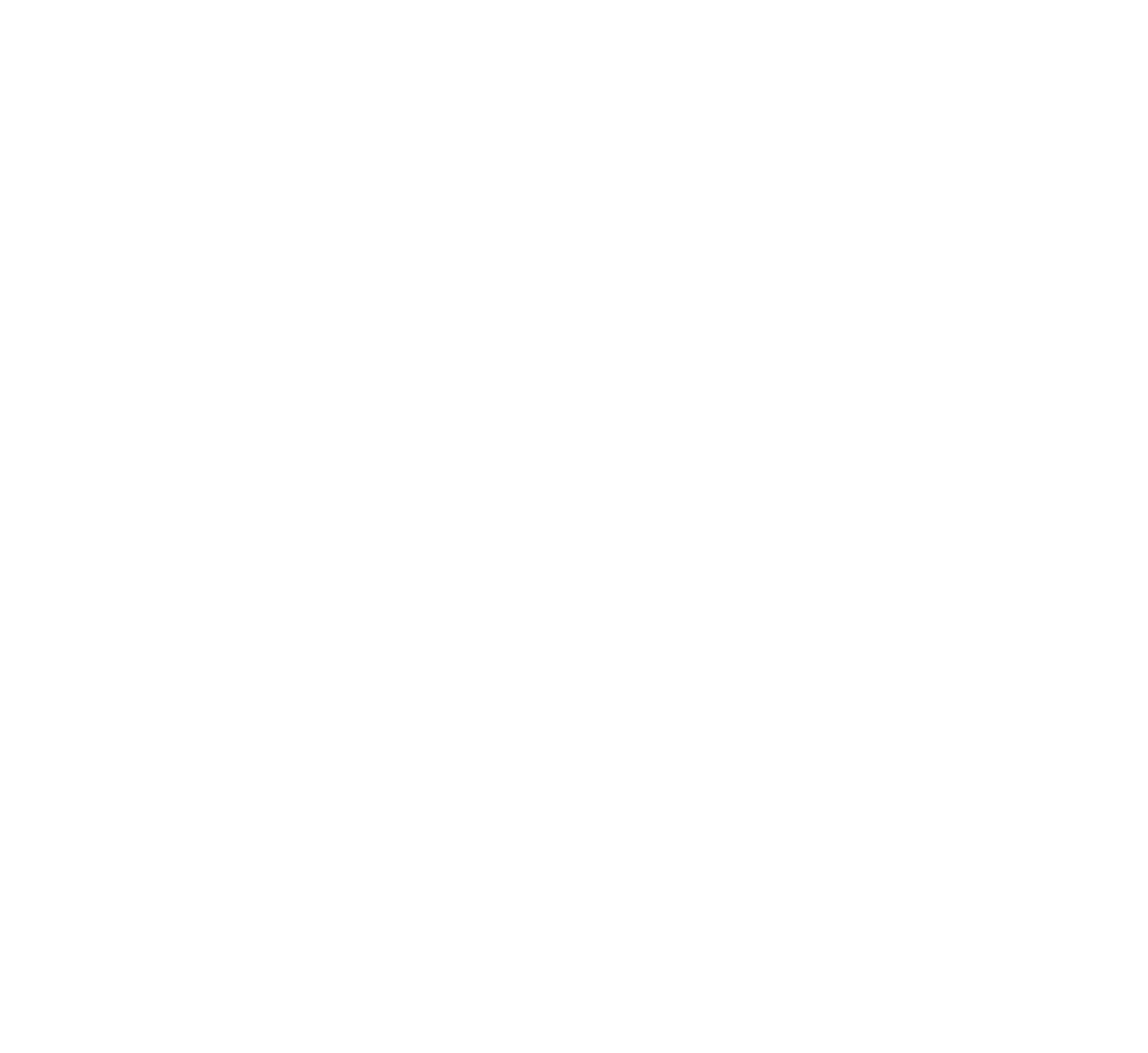 Eidpa
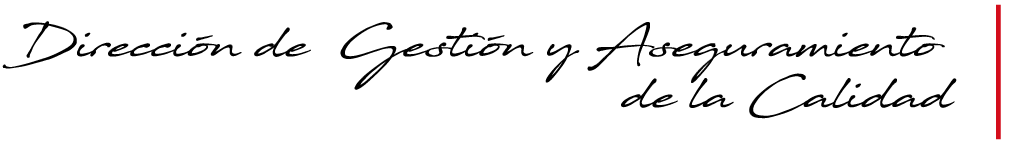 Antes
Art. 6.-  Actividades del personal académico,- Los profesores e investigadores de
las universidades y escuelas politécnicas públicas y particulares, titulares y no titulares
pueden cumplir las siguientes actividades:

De docencia.
De investigación.
De dirección o gestión académica.

Las actividades de vinculación con la colectividad se enmarcan en lo establecido en los
artículos 7, 8 y 9 de este Reglamento.
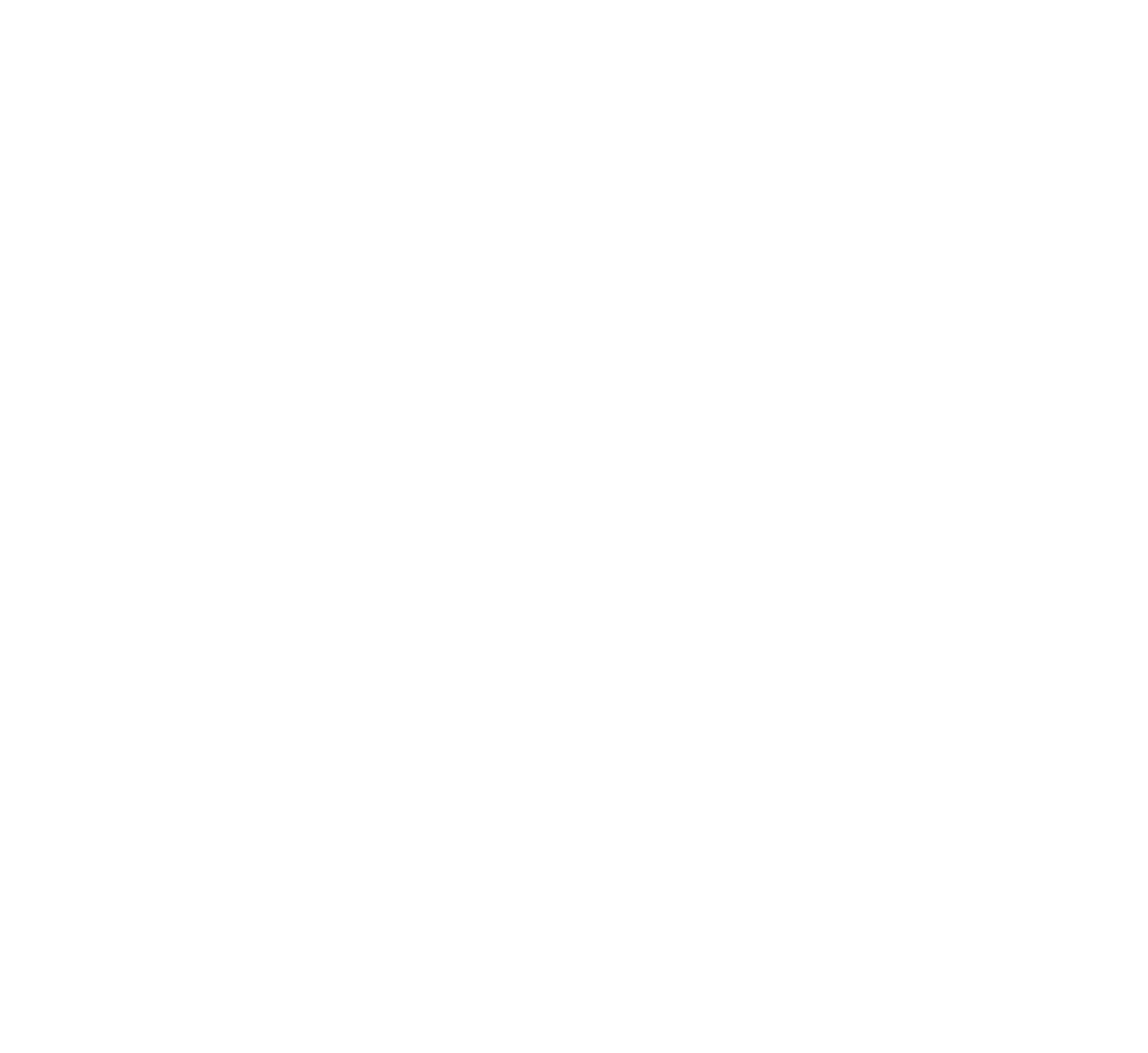 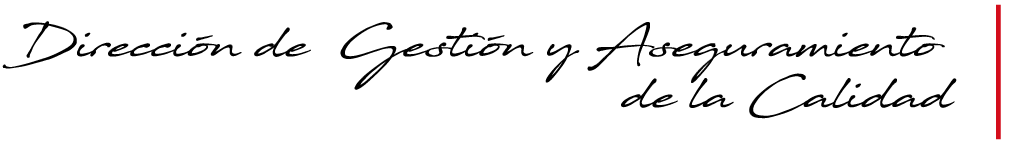 Después
Artículo 5.- Actividades del personal académico.- El personal académico titular y no titular  realizará actividades de docencia, investigación y vinculación con la sociedad. El personal académico titular podrá adicionalmente cumplir actividades de gestión educativa, en función de las necesidades institucionales.
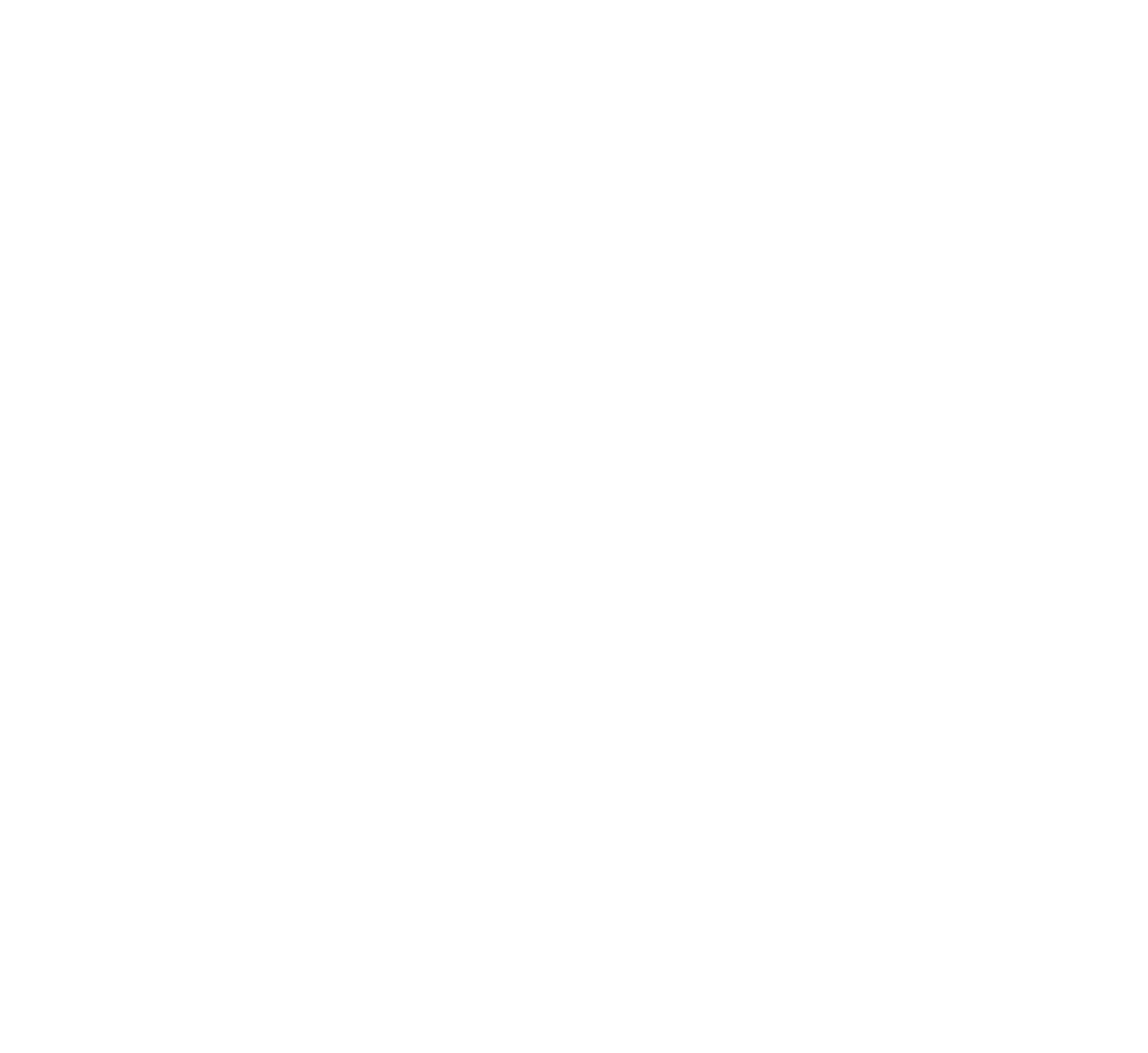 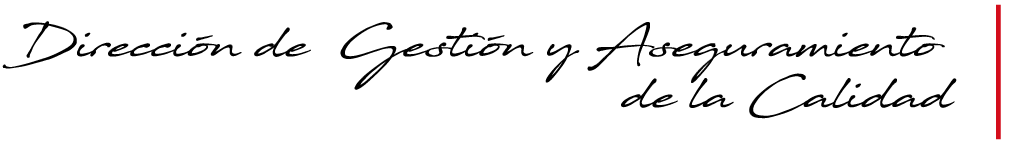 Actividades del Personal Académico
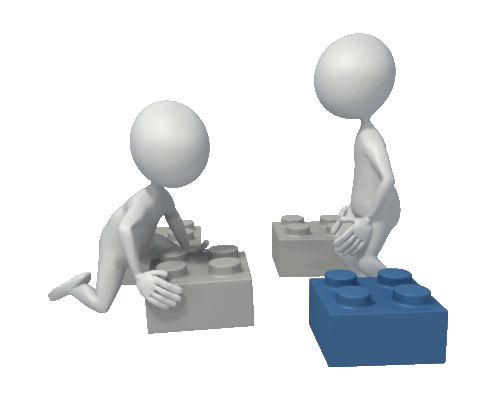 Docencia
De Investigación
Vinculación con la Sociedad
De Dirección o Gestión Académica
Periodicidad
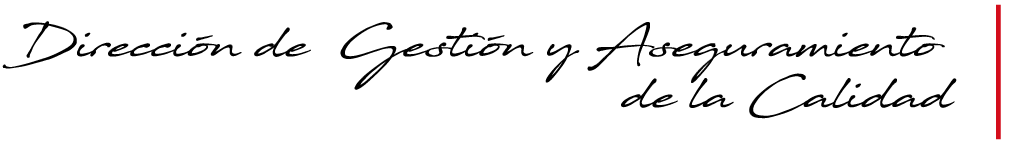 Artículo 92.- Ámbito y objeto de evaluación.- La universidad o escuela politécnica en ejercicio de su autonomía responsable, evaluará las actividades del personal académico en periodos de evaluación periódica integral (PEPIs) semestrales o anuales, según lo establezca su normativa interna. 

La evaluación considerará la carga académica de las actividades de docencia, investigación, vinculación con la sociedad y gestión educativa que han sido asignadas al personal académico en el correspondiente PEPI. La evaluación de cada PEPI incluirá el porcentaje (o la parte proporcional) de los resultados de la evaluación del periodo o periodos académicos que correspondan a este PEPI.
ANUAL
Que evalúan los Estudiantes?
Artículo 95.- Componentes y ponderación
c) Heteroevaluación para las actividades de docencia.- Es la evaluación que realizan los estudiantes sobre el proceso de enseñanza-aprendizaje desarrollado por el personal académico y de apoyo académico, cuando corresponda.
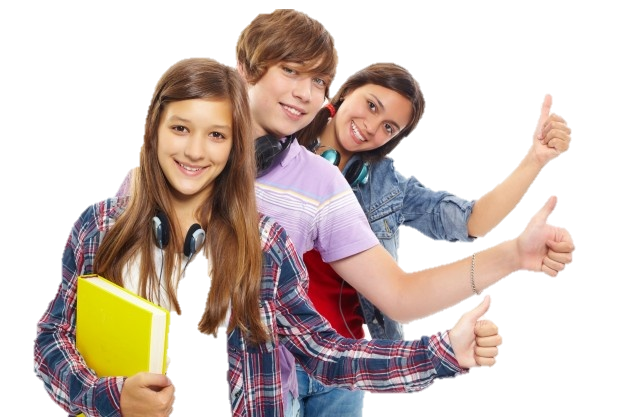 ANUAL
2021(1)
2021(2)
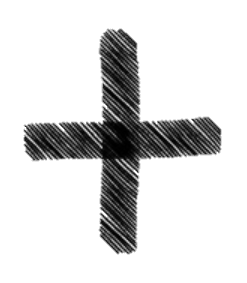 Heteroevaluación
Heteroevaluación
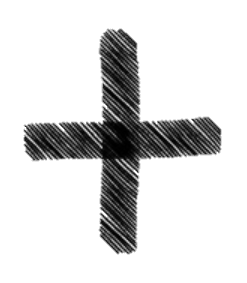 Autoevaluación
Autoevaluación
Coevaluación de Pares
Coevaluación de directivo
Tutorías Académicas
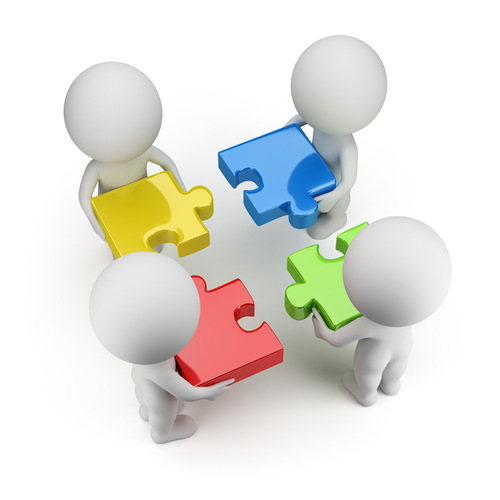 Serán consideradas hasta las trabajadas en el mes de agosto y reportadas hasta el 06 de septiembre
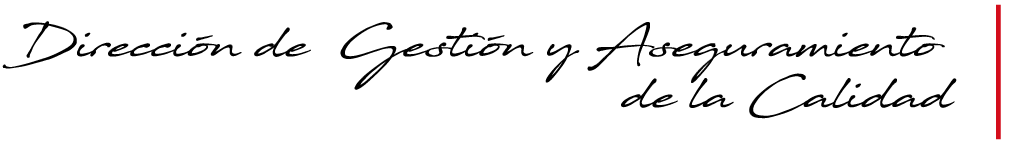 Internados Rotativos
La Cohorte Septiembre 2020(2)     será evaluado 2021(1)
La cohorte Mayo 2021(1)                será evaluado 2021(2)
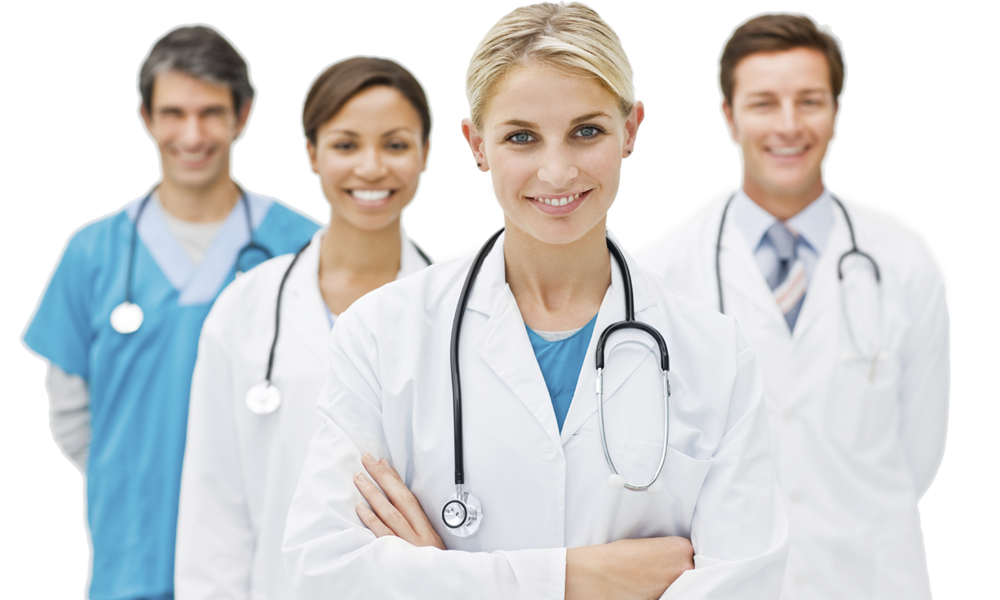 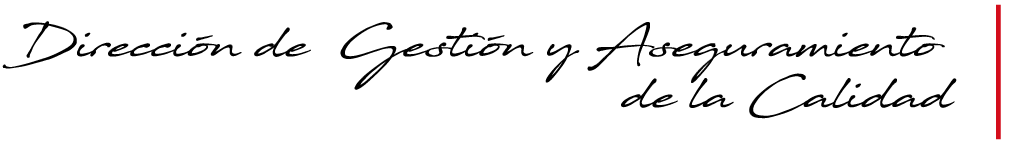 Ejecución de la Autoevaluación
Desde el 
23 al 29 de Agosto 2021
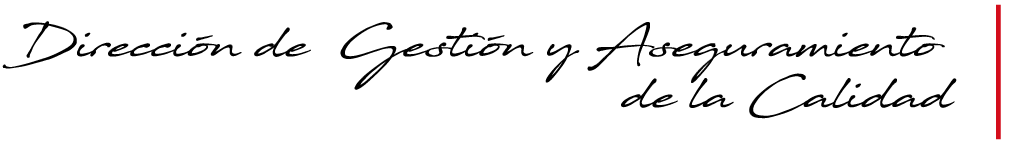 Cronograma de ejecución Heteroevaluaciòn2021-1
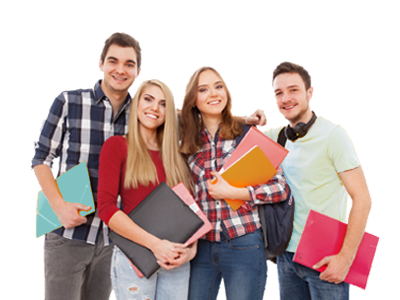 Aula Virtual
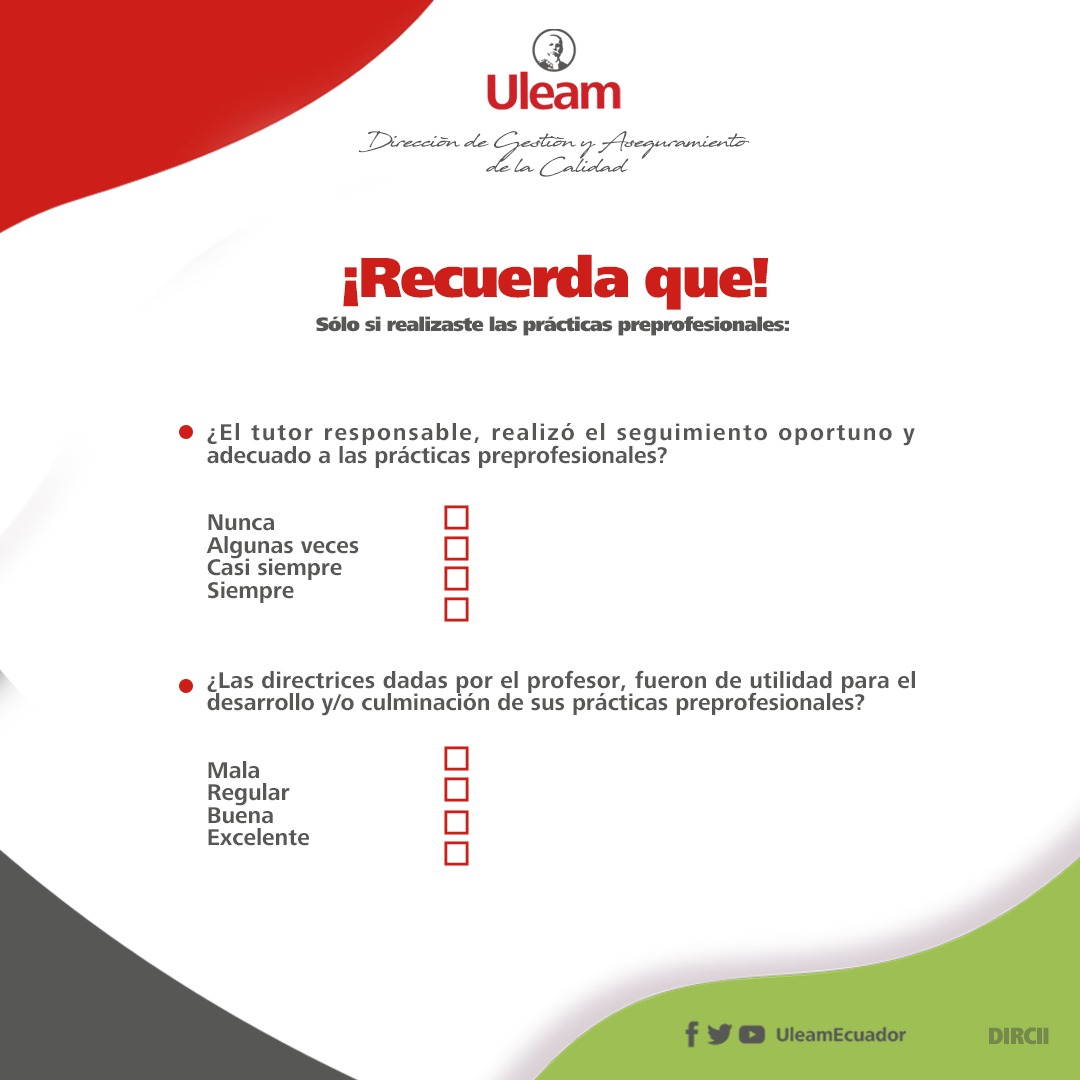 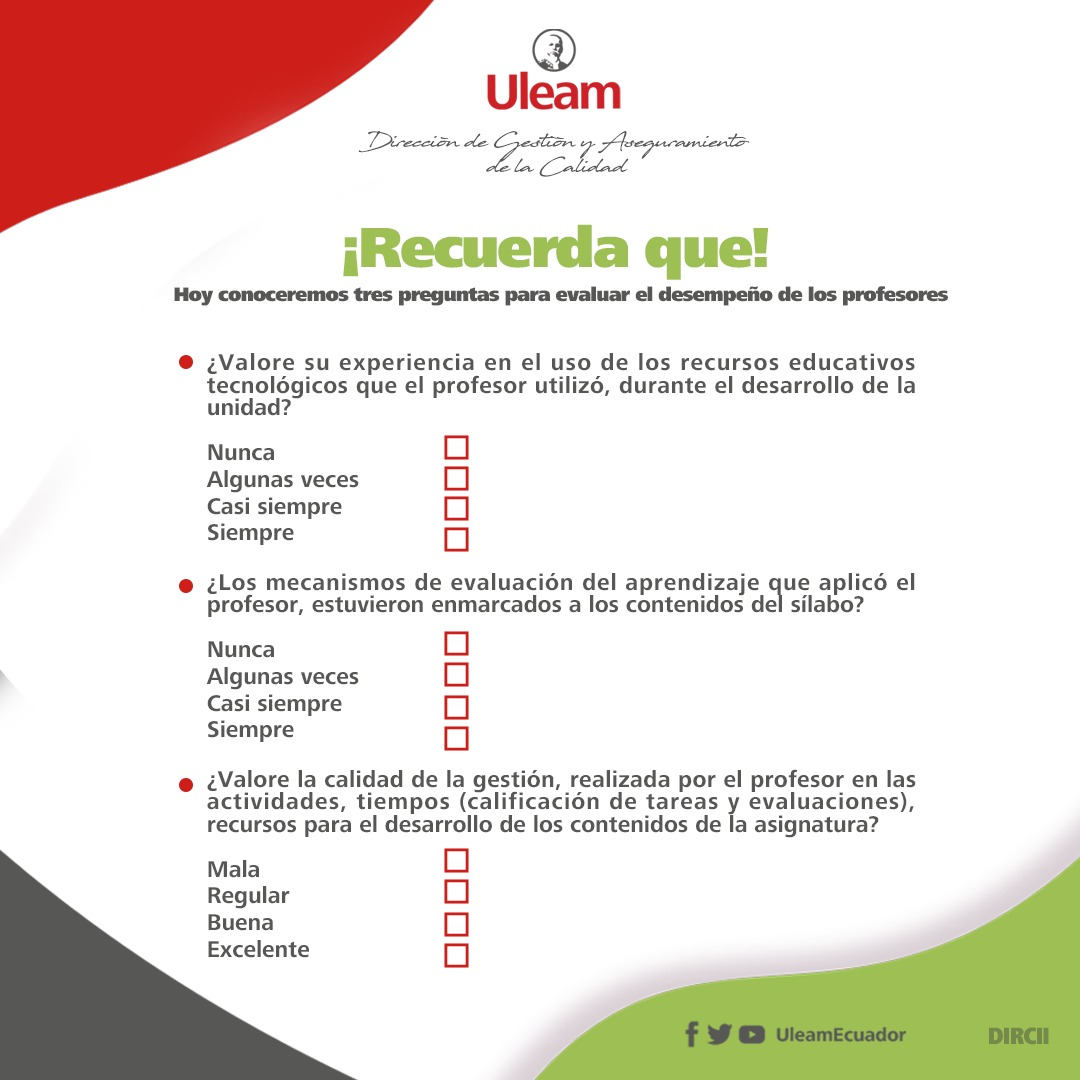 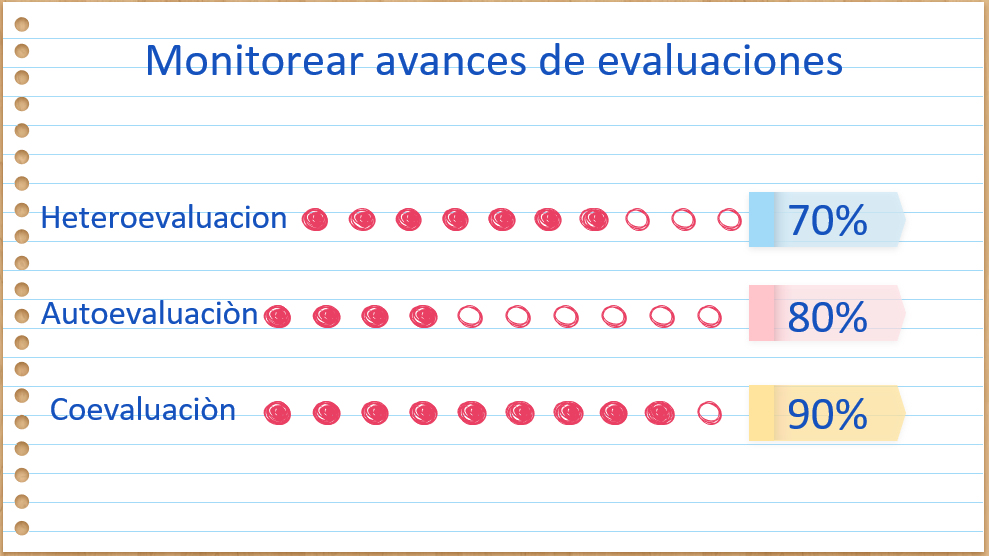 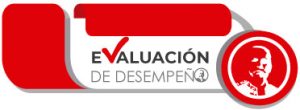 Heteroevaluación
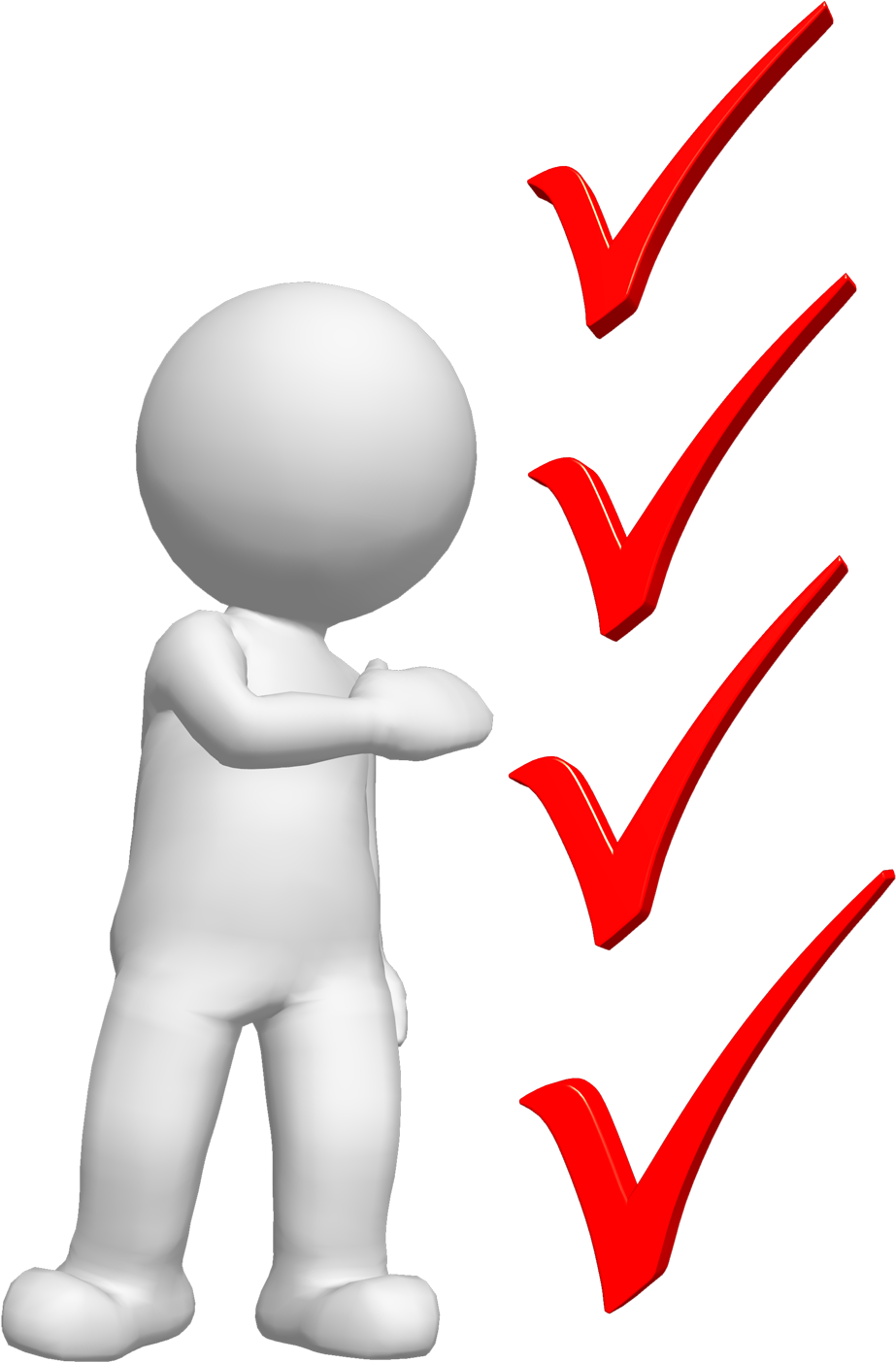 ¿Las actividades planificadas para el desarrollo de los contenidos, contribuyeron para el logro de aprendizajes?
De existir alguna incidencia con el restablecimiento de contraseñas o de cualquier otra índole, por favor reportarla al siguiente correo electrónico:
incidencias.diit@uleam.edu.ec
Gracias !!!